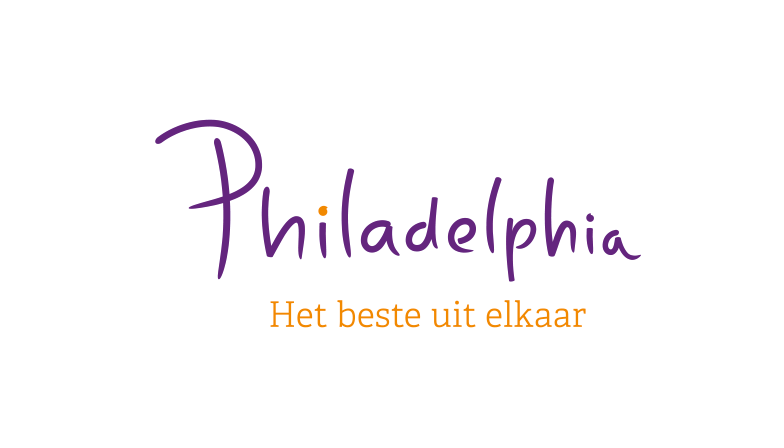 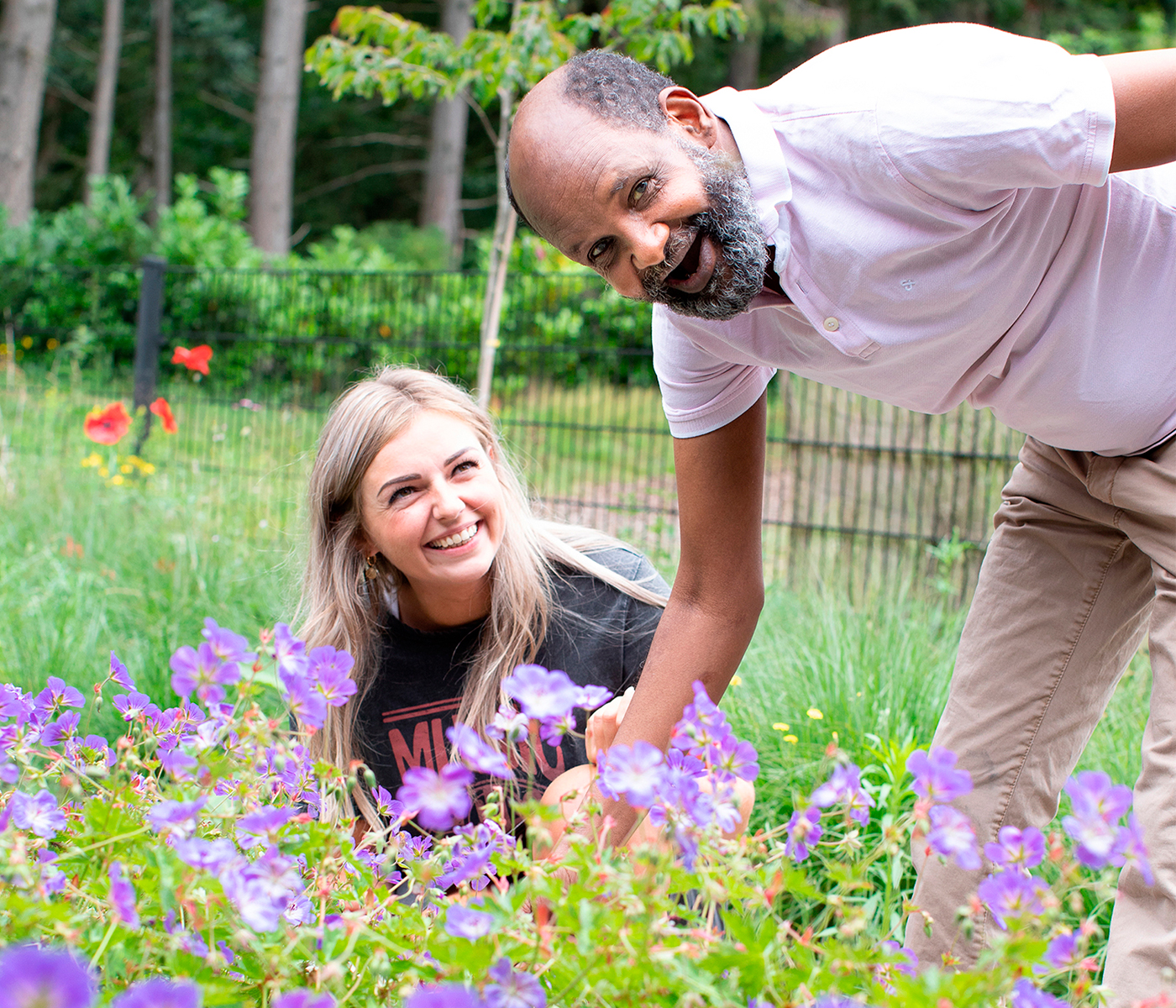 Het PGO binnen
Philadelphia
Jan Rooijmans en Addie ter Steege 
20 mei 2025
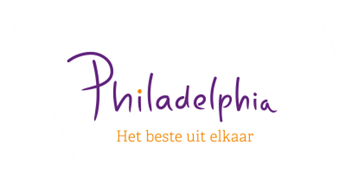 Proactief Gezondheidsonderzoek
Achtergrond

Ontwikkeling binnen Philadelphia

Goede voorbeelden

In gesprek
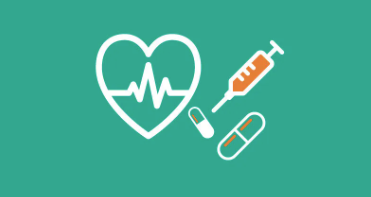 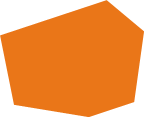 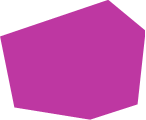 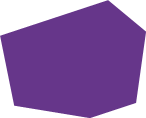 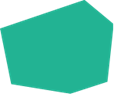 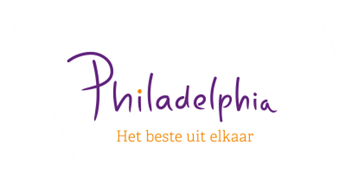 Waarom uitvoeren PGO
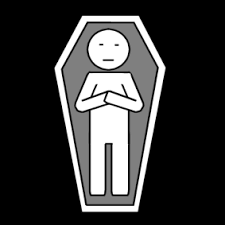 20 jaar eerder overlijden 

                     Meer overgewicht


     4x zoveel medicatie

                    Minder bevolkingsonderzoeken

     Beperkte ziekte inzicht

    Andere top 10 aandoeningen
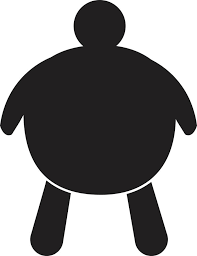 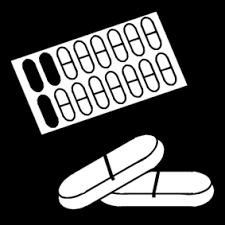 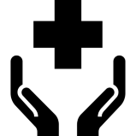 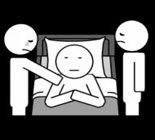 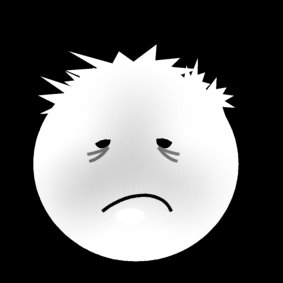 [Speaker Notes: Ontwikkeld door Esther Bakker i.s.m. huisartsen en VG patiënten.]
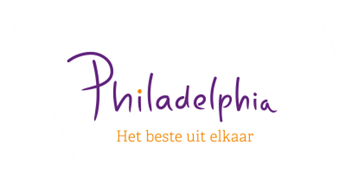 Gezondheidsverschillen: met VB & zonder VB
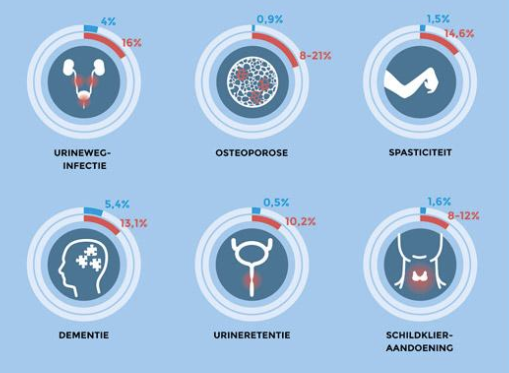 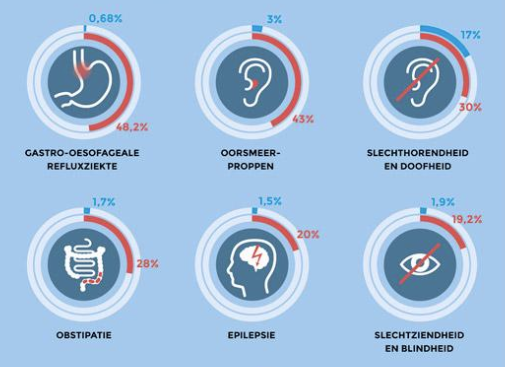 Schipper, K. (2014, 17 november). Mensen met een verstandelijke beperking. NTVG. https://www.ntvg.nl/artikelen/mensen-met-een-verstandelijke-beperking
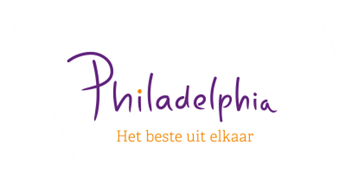 Vragenlijst PGO-VB
Ontwikkeld door Dr. Esther J. Bakker-van Gijssel, artsVG
Screeningslijst
Effectieve methode
Zorgvrager beter in beeld
Opsporen van hoog prevalente ziekte
Aandacht voor:
Preventie
Gezondheidsbevordering
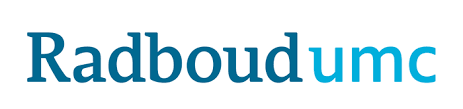 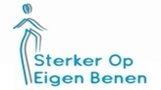 [Speaker Notes: Ontwikkeld door Esther Bakker i.s.m. huisartsen en VG patiënten.]
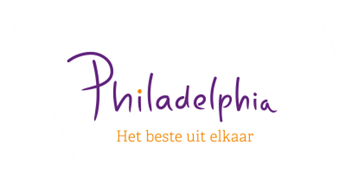 Werkwijze PGO-VB
Begeleider maakt afspraak PGO 1 – 2 weken voor zorgplan
Begeleider vult vragenlijst in en stuurt deze naar DA/arts
Arts bekijkt vragenlijst op bijzonderheden en/of aanvullende controles nodig zijn
Gesprek cliënt, huisarts, begeleider, (vertegenwoordiger), LO en bepalen beleid
Acties uitwerken
[Speaker Notes: Ontwikkeld door Esther Bakker i.s.m. huisartsen en VG patiënten.]
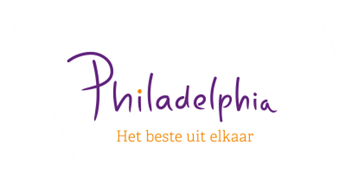 Ontwikkeling Philadelphia
'Eigen' PGO 
Verpleegkundig instrument
Inzet bij verwijzing naar arts VG
Invoegen in methodische cyclus 
Uitwerking per doelgroep
[Speaker Notes: Ontwikkeld door Esther Bakker i.s.m. huisartsen en VG patiënten.]
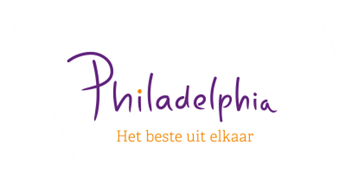 Goede voorbeelden
19 jaar Haldol depot 


Vitamine D en de prikpil 


Suppletie vitamine D
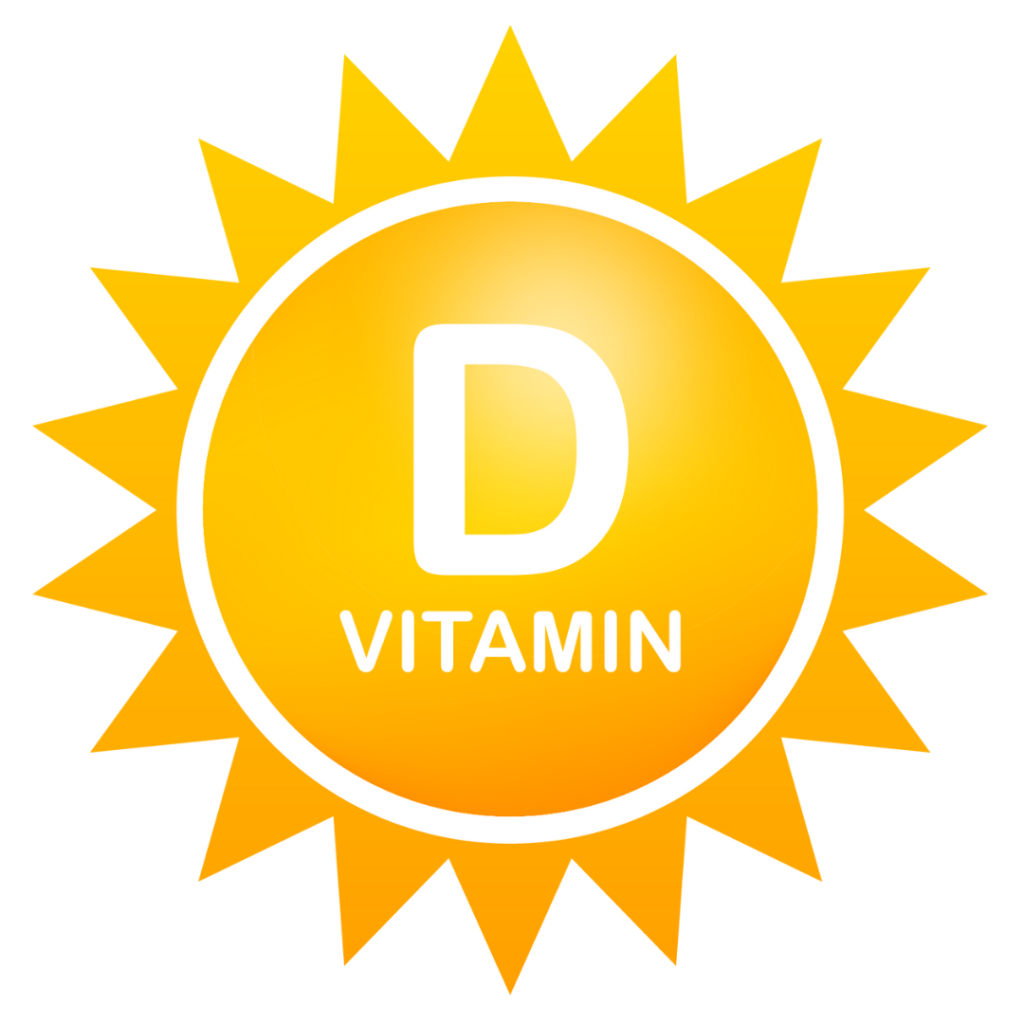 [Speaker Notes: Ontwikkeld door Esther Bakker i.s.m. huisartsen en VG patiënten.]
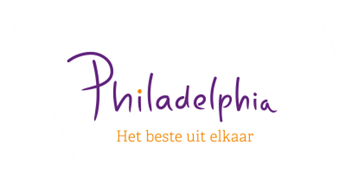 Goede voorbeelden
Downsyndroom en schildklier 

Onrustig gedrag en psychofarmaca 

Horen en zien
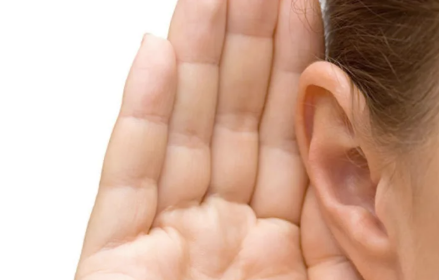 [Speaker Notes: Ontwikkeld door Esther Bakker i.s.m. huisartsen en VG patiënten.]
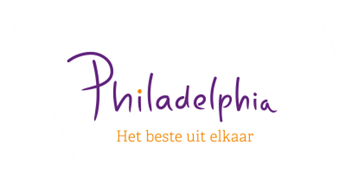 Bijvangst
Palliatieve zorg (markering)

NTBR

Scholing

Samenwerking huisarts

Beleid
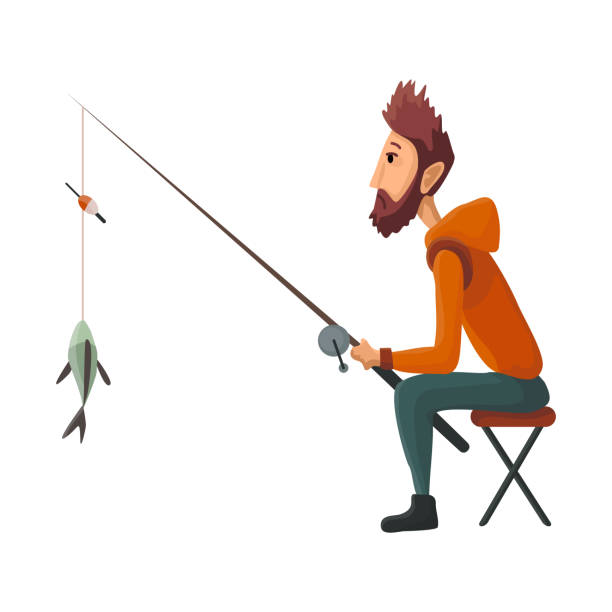 [Speaker Notes: Ontwikkeld door Esther Bakker i.s.m. huisartsen en VG patiënten.]
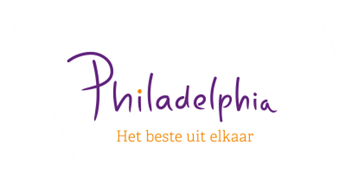 In gesprek
Het PGO wordt met name als een verpleegkundig instrument en als screeningslijst gebruikt binnen Philadelphia. Wij zijn benieuwd: 

Welke verpleegkundige instrumenten of screeningsdocumenten gebruiken jullie? En waarom zijn deze gekozen?

Welke gezondheidsthema's zijn van belang om uit te vragen?

Welke gezondheidsthema's komen veel voor?

Wanneer je adviezen geeft n.a.v. een screening: welke richtlijnen gebruiken jullie dan?
[Speaker Notes: Ontwikkeld door Esther Bakker i.s.m. huisartsen en VG patiënten.]
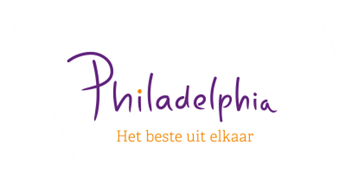 Bronnen
Pro-actief gezondheidsonderzoek voor mensen met een verstandelijke beperking 
https://www.ntvg.nl/artikelen/mensen-met-een-verstandelijke-beperking
[Speaker Notes: Ontwikkeld door Esther Bakker i.s.m. huisartsen en VG patiënten.]
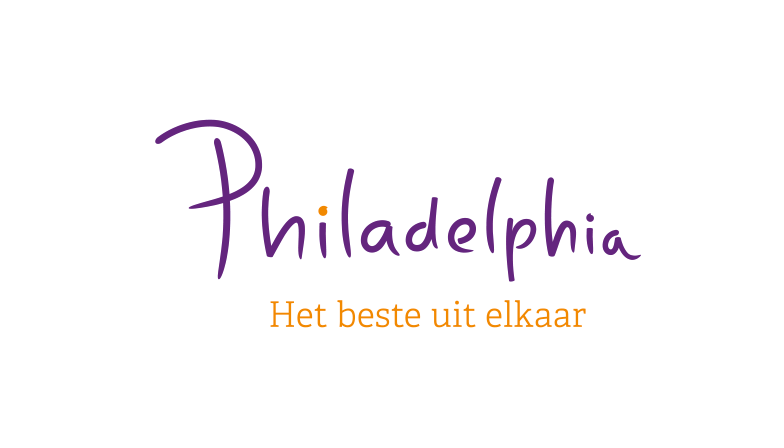 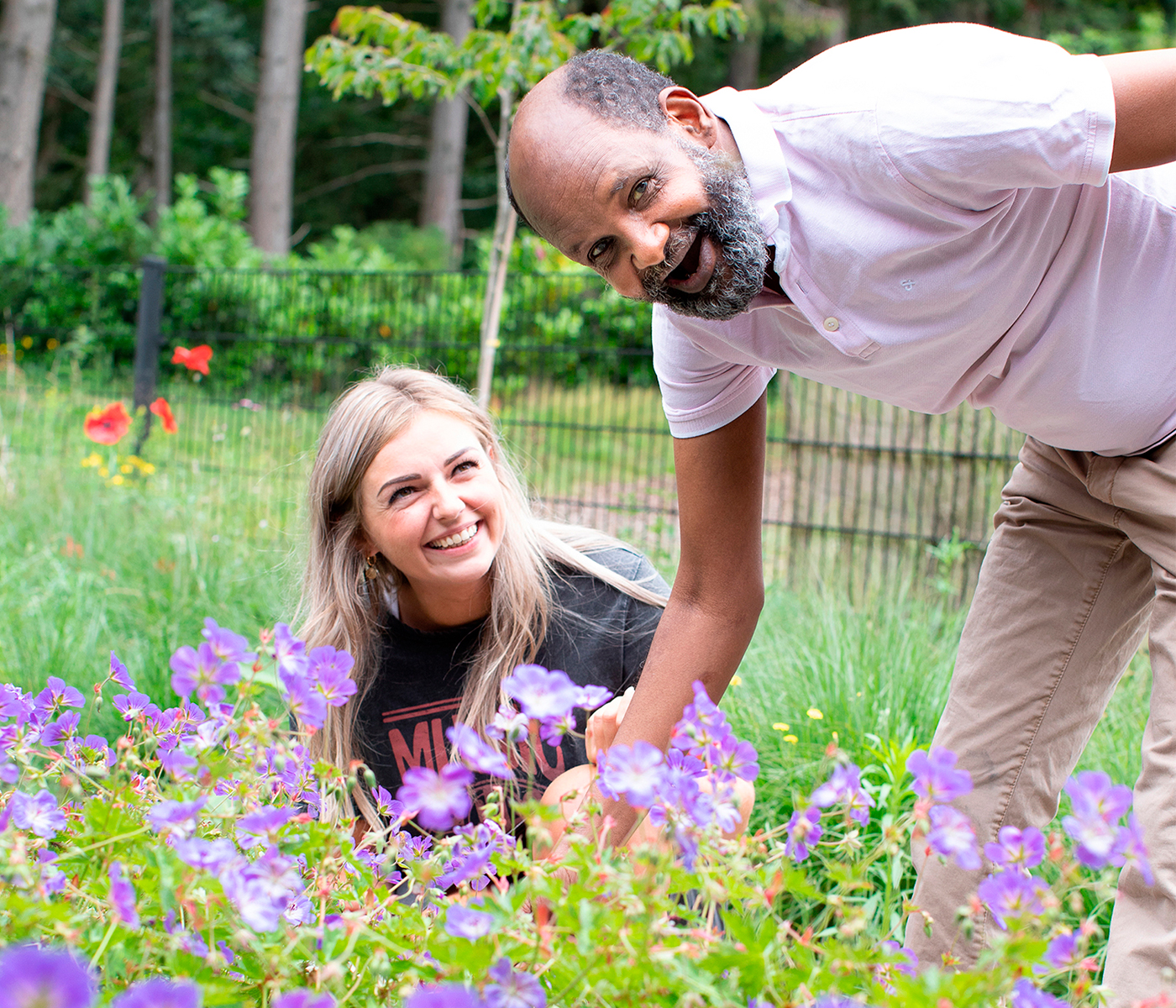 Vragen?